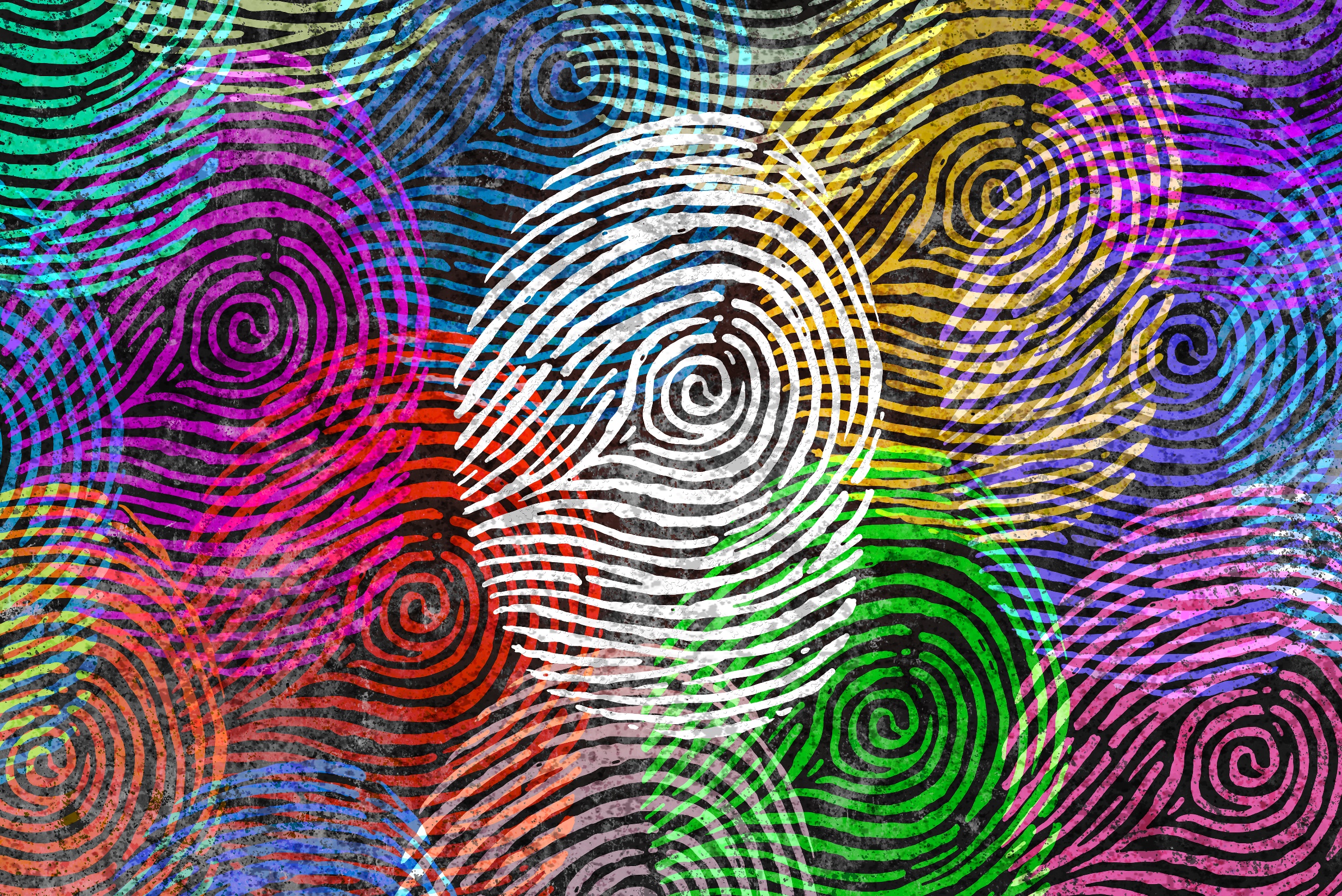 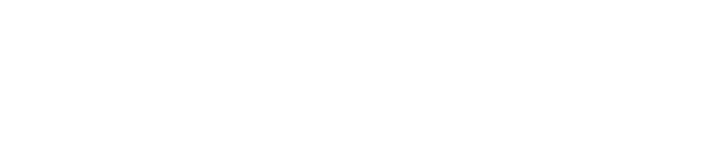 PSY4003 – Intro to Social Psychology
5: Revision session
Lukas Wallrich (lukas.wallrich@stmarys.ac.uk) | October 2020
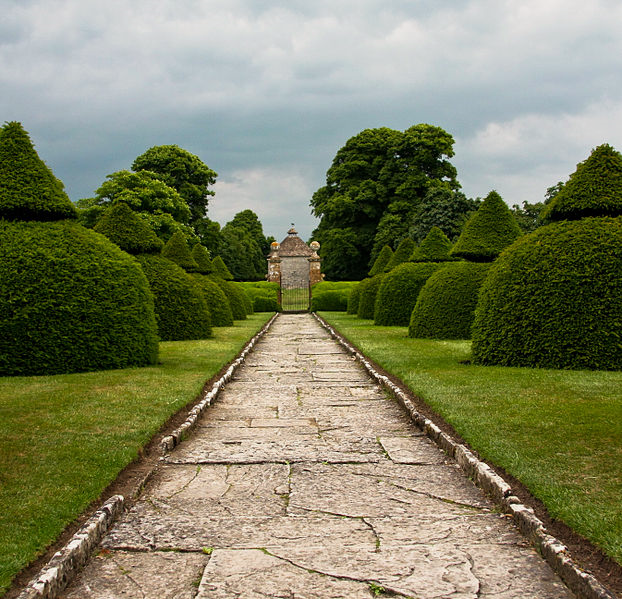 Our plan for today
Revision quiz
Collect feedback on the course so far
The rules
5 rounds
3 teams – rename yourself
Use annotations – name pointers – to reserve a question. Use ?-stamps to highlight any confusion. 
Scoring
half-points for partial explanations
wrong/partial explanation: next team might get a chance
(Do not annotate the scores area – there will be a prize! )
Scores:
Team 1:
Team 2:
Team 3:
Prejudice
What is prejudice? What are stereotypes?
What are minimal groups? (When do they result in biased behaviour?)
What is scapegoating?
What is the realistic conflict theory?
What is implicit bias?
What was the key result of LaPiere’s 1934 study?
What typically happens ‘when groups meet’ – i.e. through intergroup contact?
What is stereotype threat?
Give an example for a self-fulfilling prophecy
Scores:
Team 1:
Team 2:
Team 3:
Group effects
What is social loafing?
2 factors that increase compliance in Ash’s line study
What is social facilitation?
2 factors that reduce compliance in Ash’s line study
What is evaluation apprehension?
2 symptoms of group think?
2 reasons why group opinions become polarized over time?
What is group convergence?
What is the difference between conformity and compliance?
What is deindividuation? What does it result in?
Scores:
Team 1:
Team 2:
Team 3:
Altruism and attraction
What is homophily? What is homogamy?
What is the difference between prosocial and altruistic behaviour?
What is the ‘mere exposure’ effect?
2 things that drive the identifiable victim effect?
What is the matching hypothesis?
2 explanations for in-group bias in helping
Give an example for when arousal might be misattributed to attraction
What is the bystander effect?
Do bystanders typically intervene in public conflicts?
Do the girls (and guys) get prettier by closing time? Why?
Scores:
Team 1:
Team 2:
Team 3:
Methods
2 key differences between experiment and correlational study?
What are demand characteristics?
What is p-hacking?
Why are pre-registrations valuable?
What are placebos and nocebos?
Difference direct vs conceptual replication?
Qualitative vs quantitative research:
1 difference in ontology
1 difference in epistemology
Difference Type I and Type II errors?
Explain the criticism that mainstream social psychology is too individualistic
What are WEIRD samples?
Scores:
Team 1:
Team 2:
Team 3:
(Social) cognition
What is the availability heuristic?
What is an illusory correlation?
What is the confirmation bias?
What is cognitive dissonance?
What is the hindsight bias?
What are base rates and/or prior probabilities?
What are social norms?
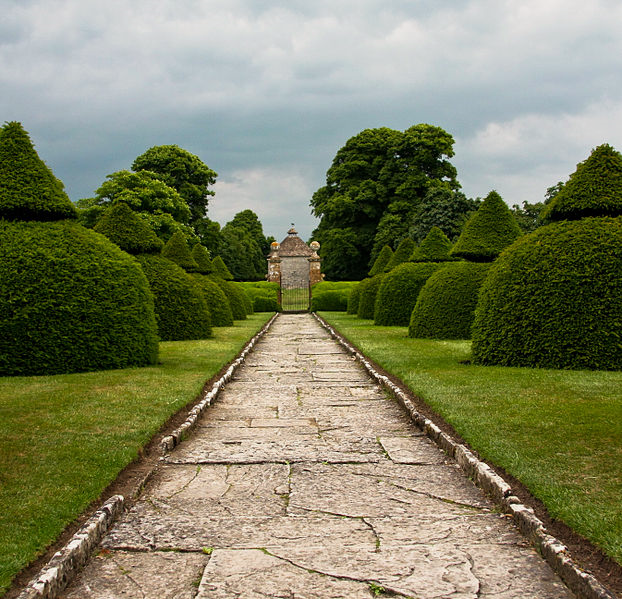 Our plan for today
Revision quiz
Collect feedback on the course so far
Go to Moodle …
Bottom of module landing page:
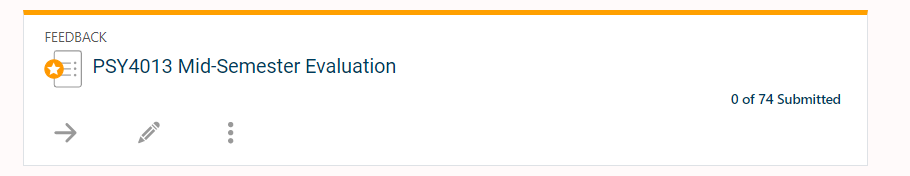